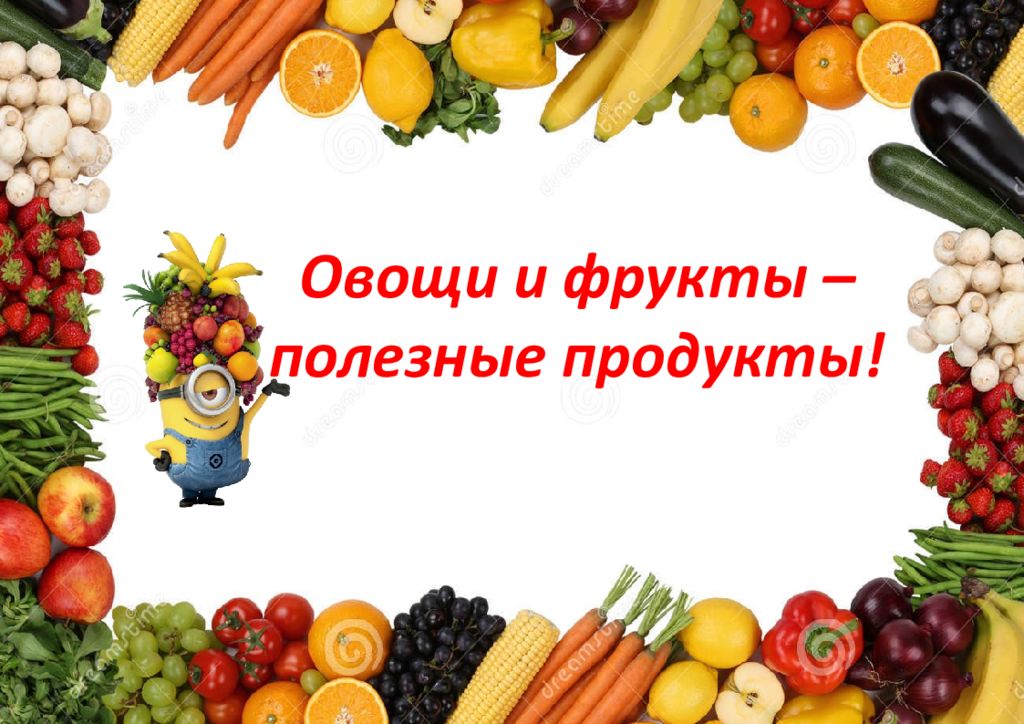 Воспитатели: 
Добрягина М.В.
Казимерская Н.Э.
Цель проекта:


 Формирование представлений детей об овощах и фруктах и их пользе для здоровья человека.
Задачи проекта:
Образовательные- формировать представления детей о правильном и здоровом питании, полезных продуктах;- формировать познавательный интерес к окружающему миру, родной природе;- познакомить детей с разнообразием овощей и фруктов, их полезными свойствами;- познакомить с понятием «витамины», их ролью в жизни человека;- обогащать и активизировать словарный запас детей;Воспитательные:- воспитывать у детей любознательность, усидчивость- воспитывать стремление к здоровому образу жизни;- воспитывать навыки сотрудничества и взаимодействия, активность и самостоятельность;Развивающие:- развивать умение детей изображать овощи и фрукты в рисовании, лепке, аппликации, используя различные способы и средства изображения;- развивать связную речь детей, их психические процессы (мышление, внимание, память, воображение).- развивать семейное творчество и сотрудничество семьи и детского сада.
Что мы знаем об овощах и фруктах ?
Овощи и фрукты вкусные и полезные;
Фрукты растут в садах на деревьях.
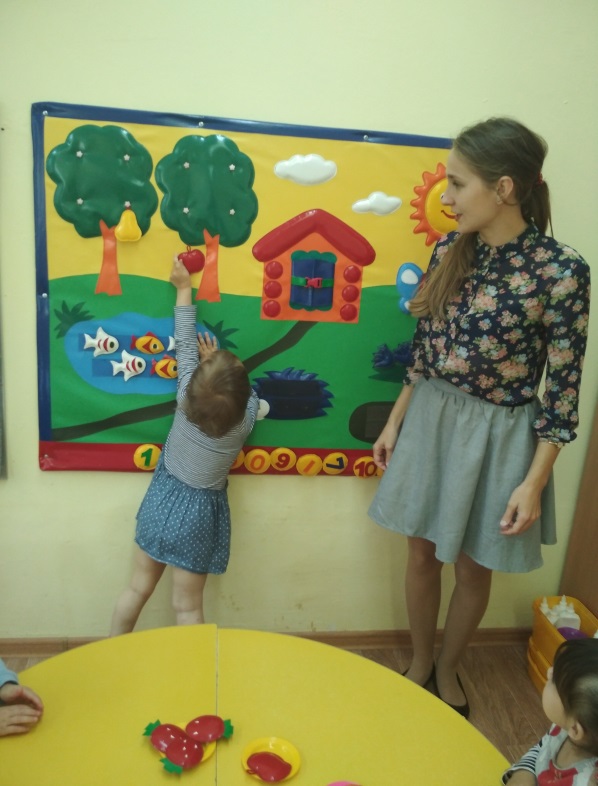 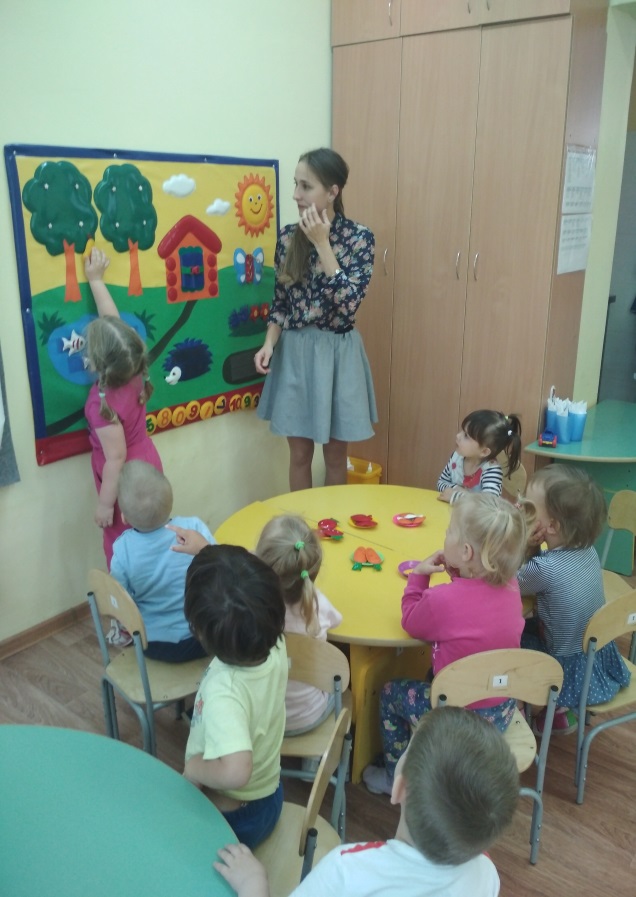 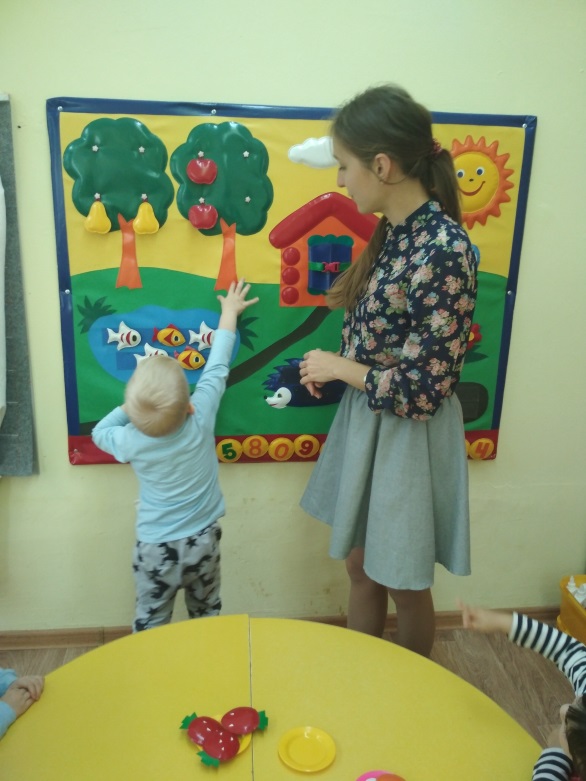 Что мы знаем об овощах и фруктах ?
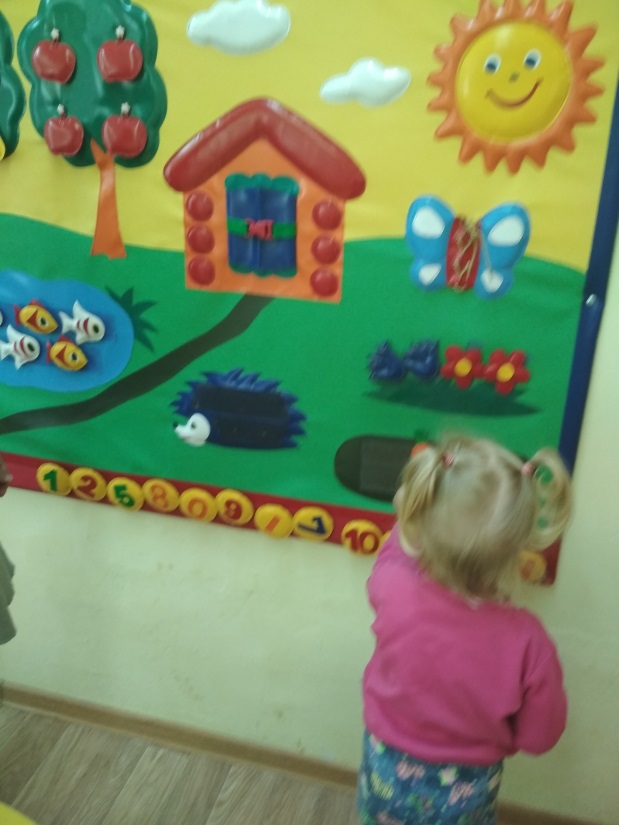 Овощи растут в огороде, на грядках.
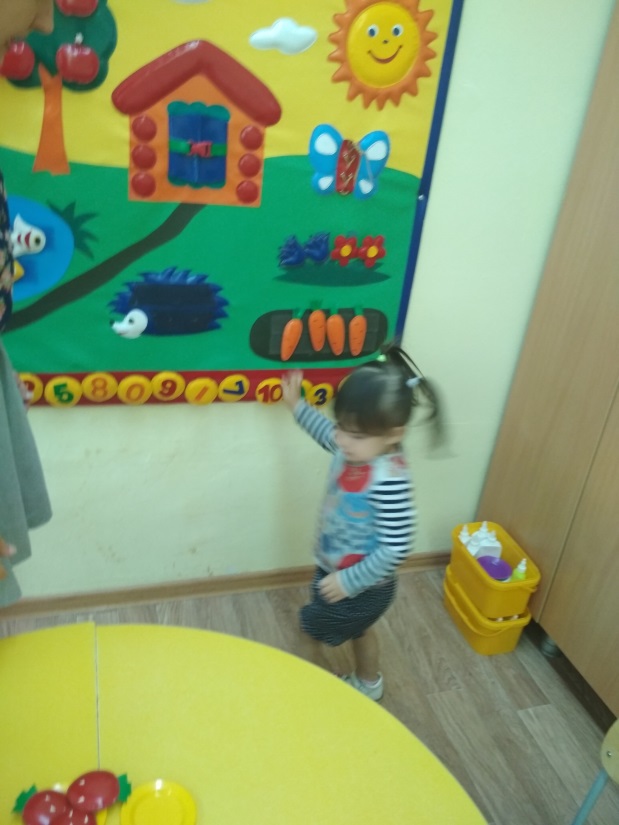 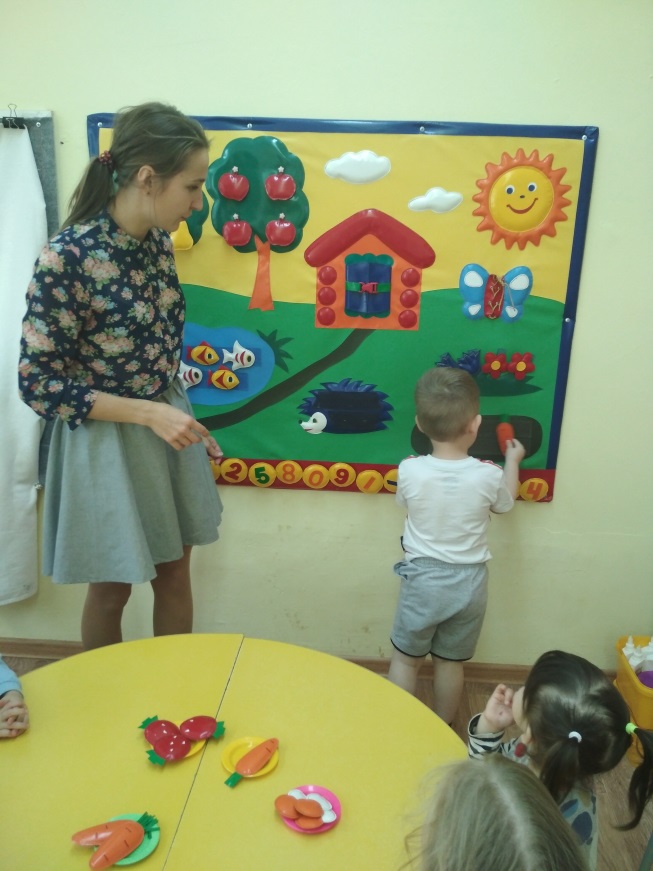 Что мы хотим узнать об овощах и фруктах?
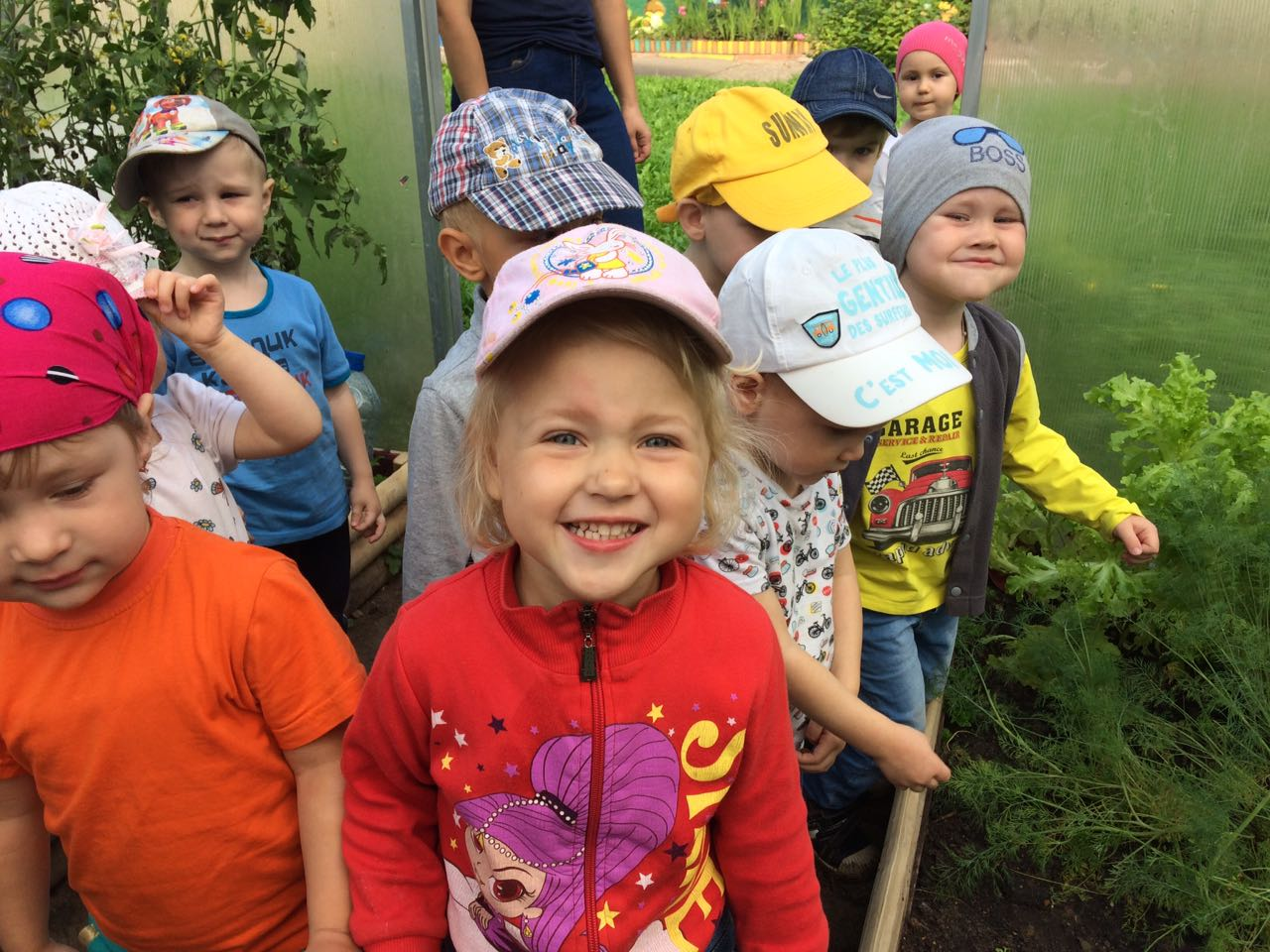 Для чего нужно кушать овощи и фрукты?
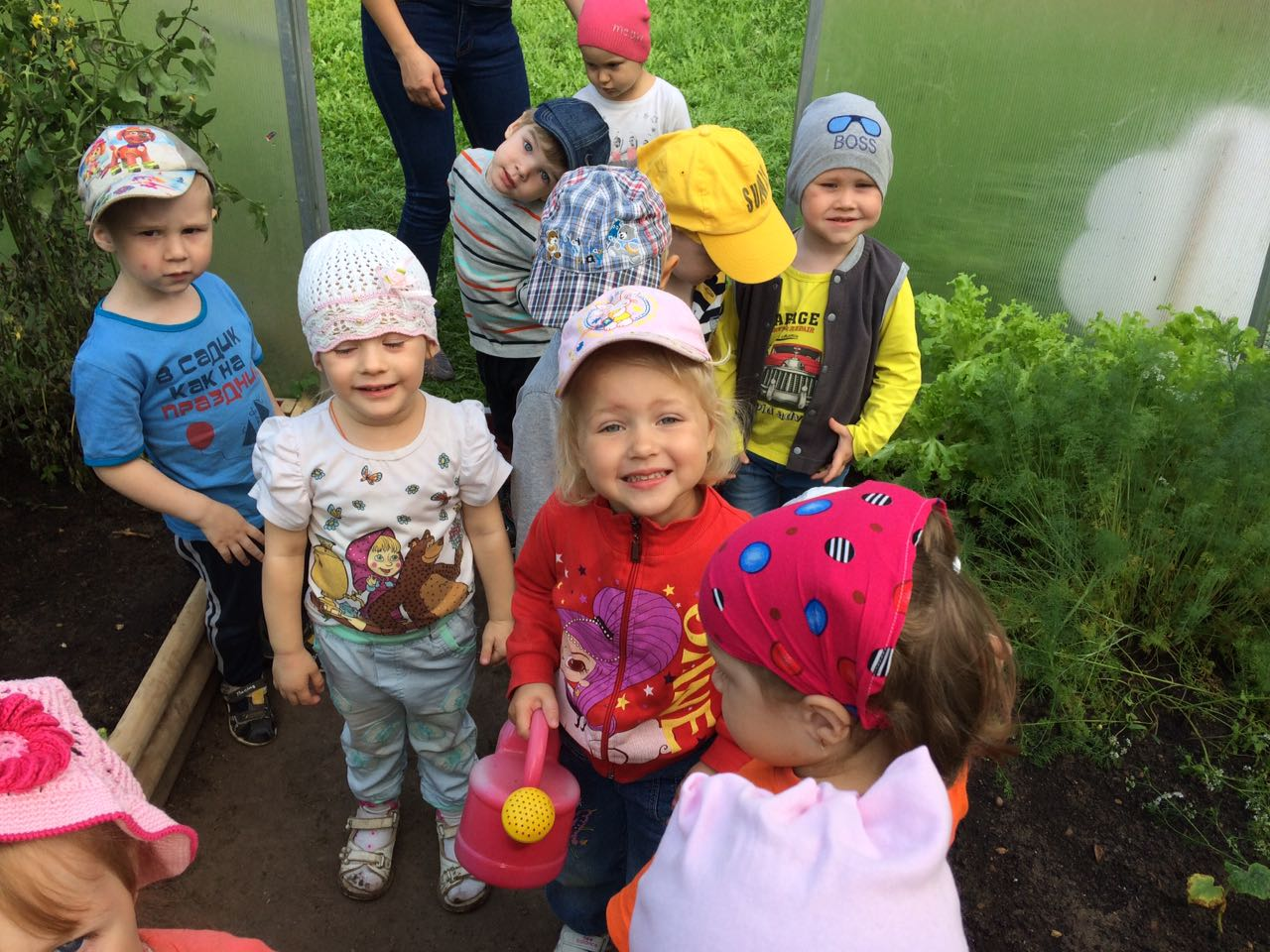 Что нужно сделать, чтобы узнать?
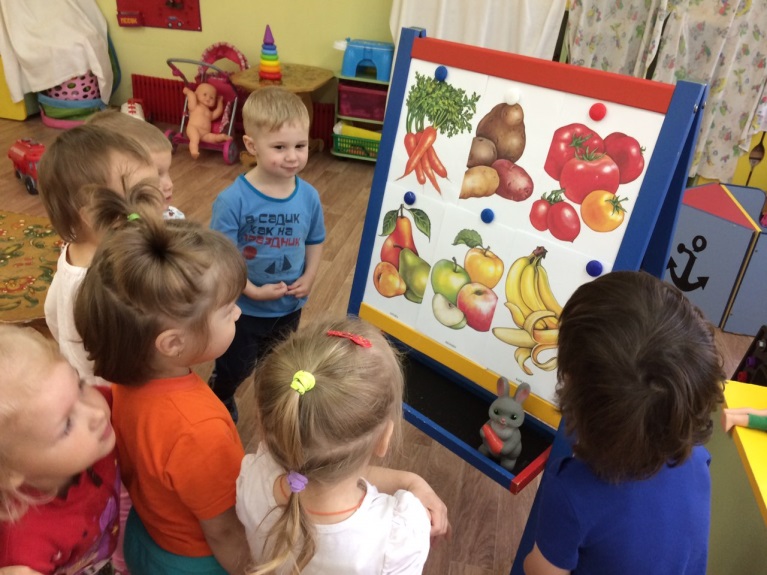 Спросить у взрослых;
Прочитать в книжке;
Рассматривать иллюстрации.
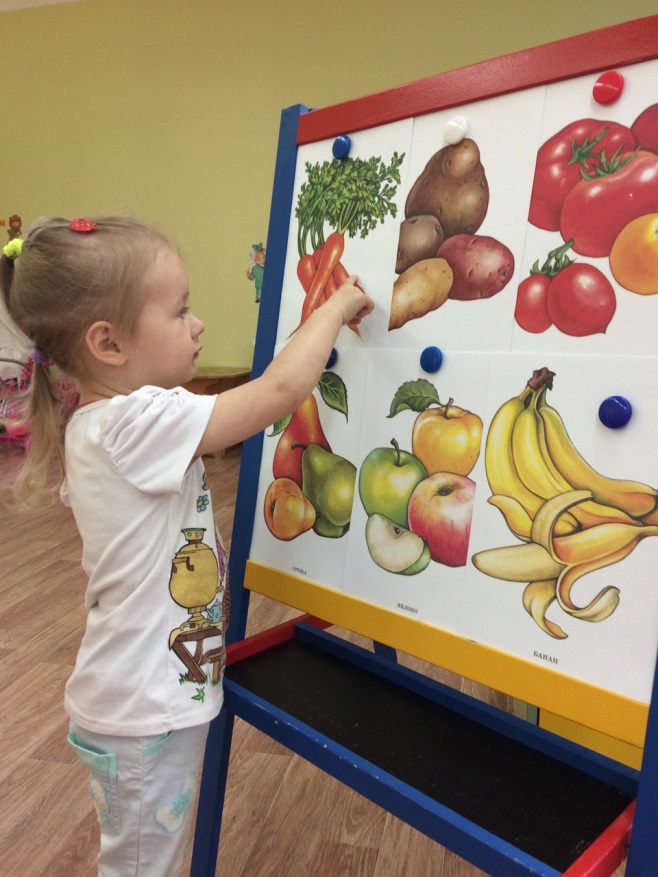 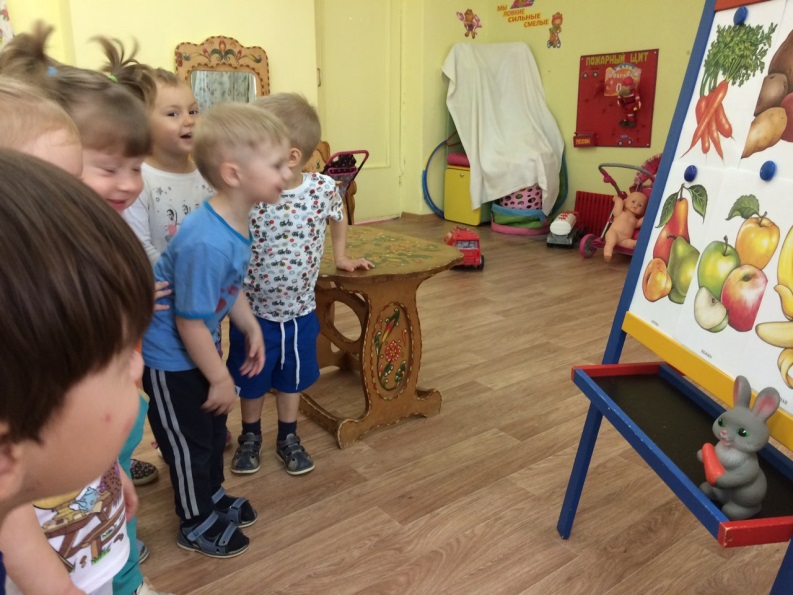 Что нужно сделать, чтобы узнать?
Понаблюдать.
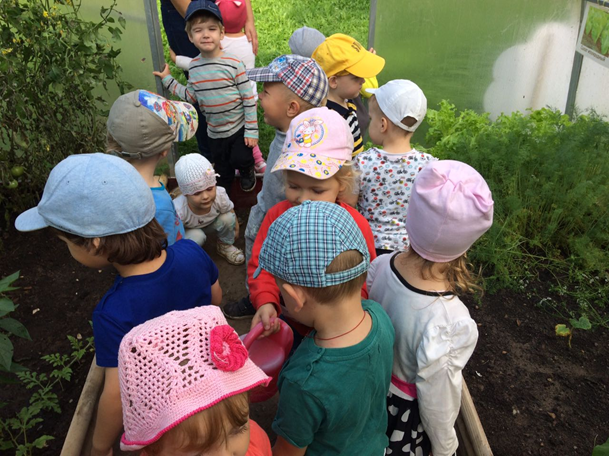 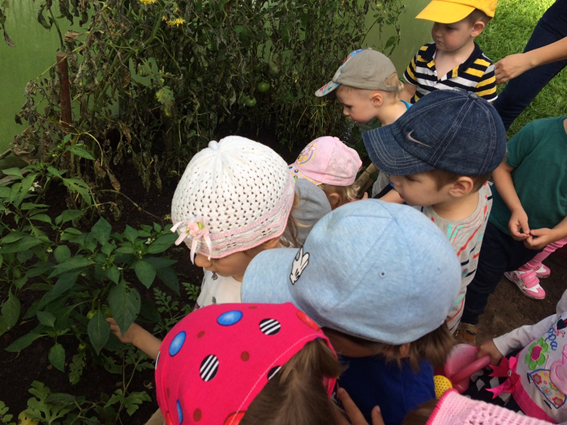 Этапы реализации проекта:
Подготовительный
Основной
Заключительный
1этап - подготовительный
Задачи:
Выявление уровня представления детей о овощах и фруктах, об их пользе;
Составление плана работы;
Подборка методического материала;
Организация развивающей среды в группе.
2 этап- Основной(познавательный)
Проживание проекта 

Лепка: «Морковка для зайки»
Цель: Учить детей раскатывать из пластилина колбаски, соединять детали путем придавливания, развивать мелкую моторику.
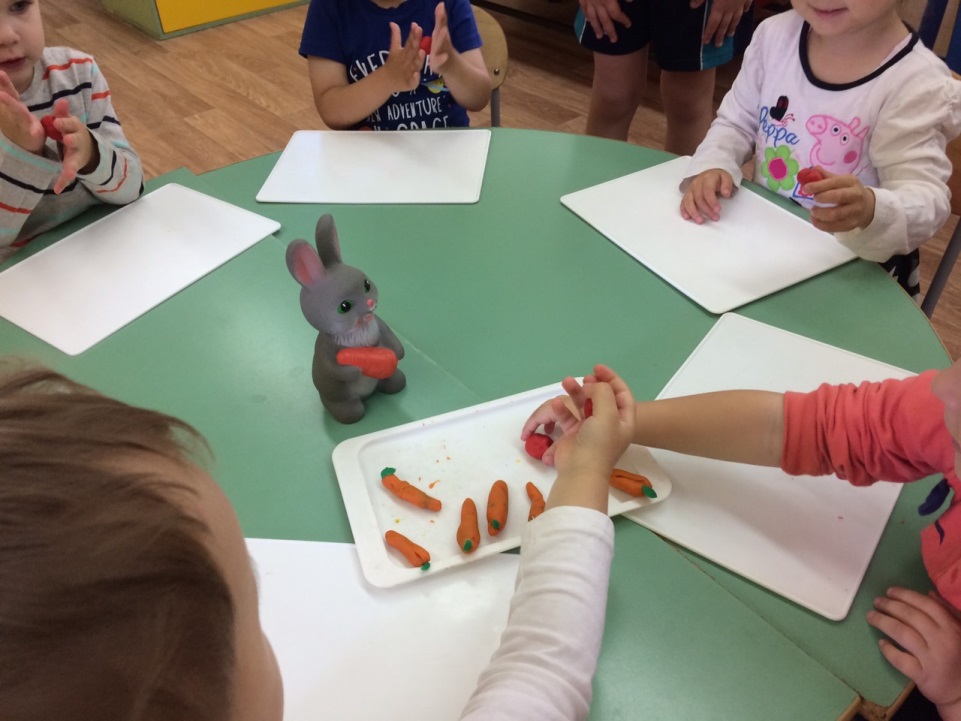 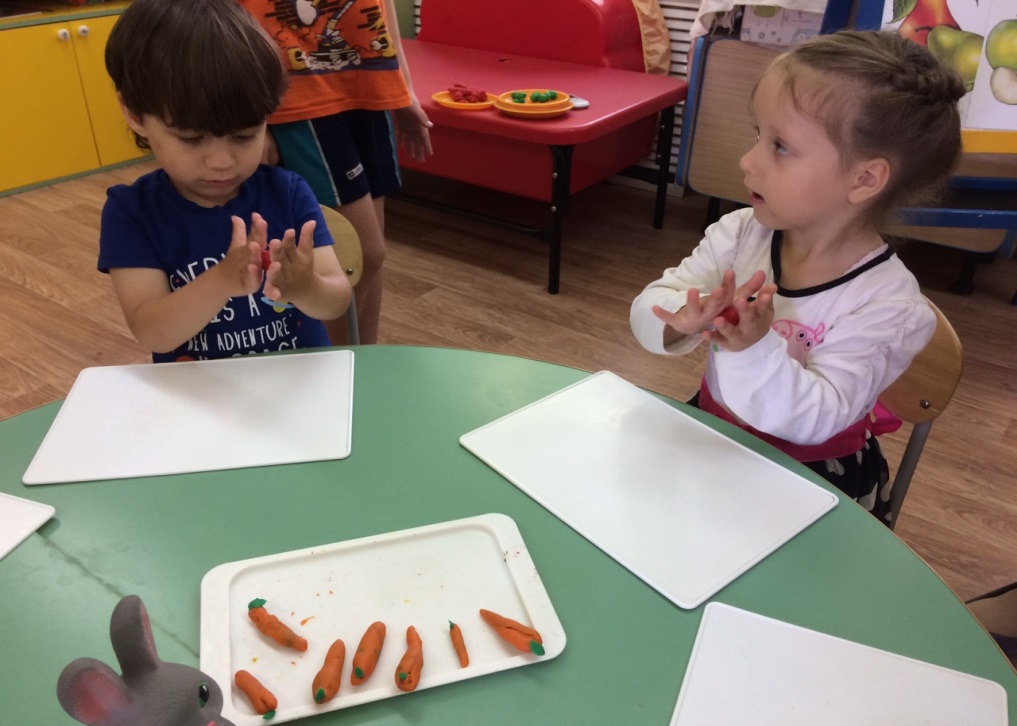 Познавательная деятельность:
Д.И. «Собери целое»
Цель: Формировать представление об овощах и фруктах. Упражнять складывать целое изображение из нескольких частей.
Д.И. «Найди такой же»
Цель: Найти одинаковые фрукты, разложить по группам.
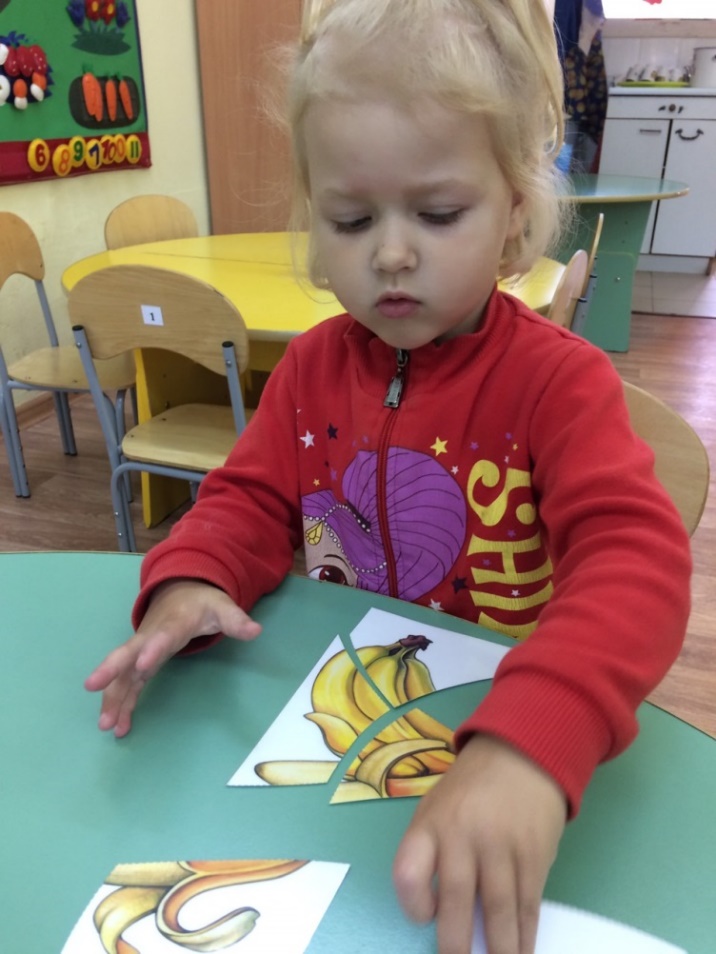 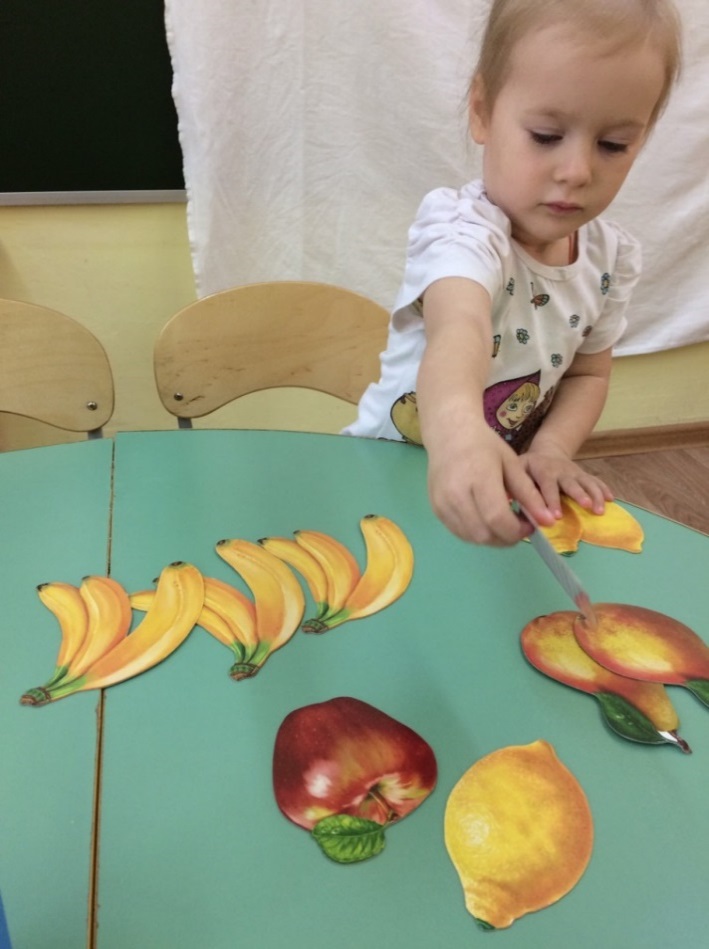 Познавательная деятельность:
Д.И. «Разложи по корзинам» 
Цель: закрепить знания об овощах 
и фруктах. Познакомить детей с простейшей классификацией.
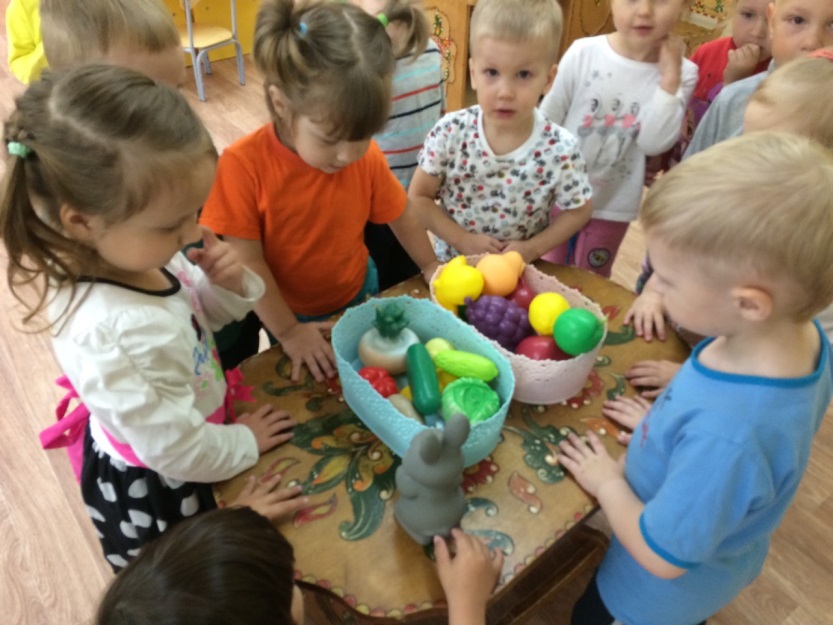 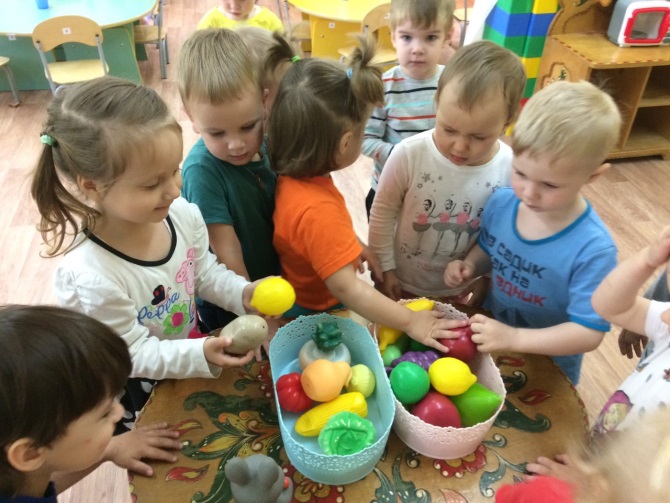 Познавательная деятельность:
Д.И. «Угадай по описанию»
Цель: Закрепить знания детей о фруктах, развивать образное мышление, память, учить устанавливать логические связи, умение слушать и анализировать речь воспитателя.
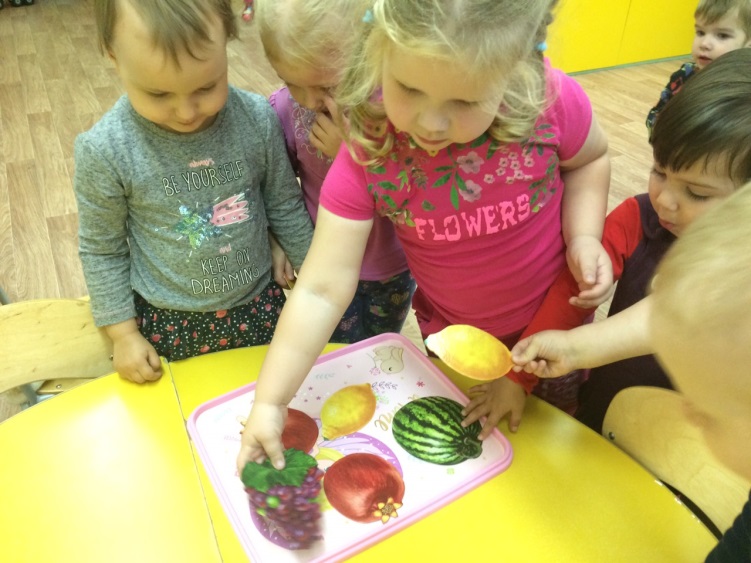 Художественно – эстетическое развитие
Рисование «Раскрась овощи и фрукты»
Цель: Формировать у детей интерес к знаниям обо овощах и фруктах.
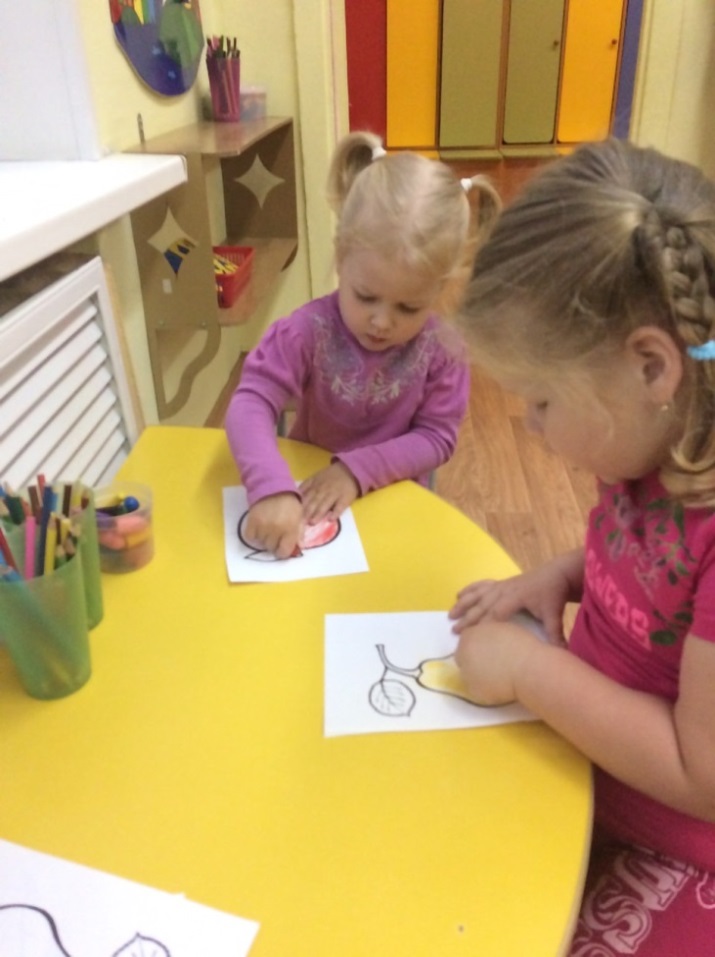 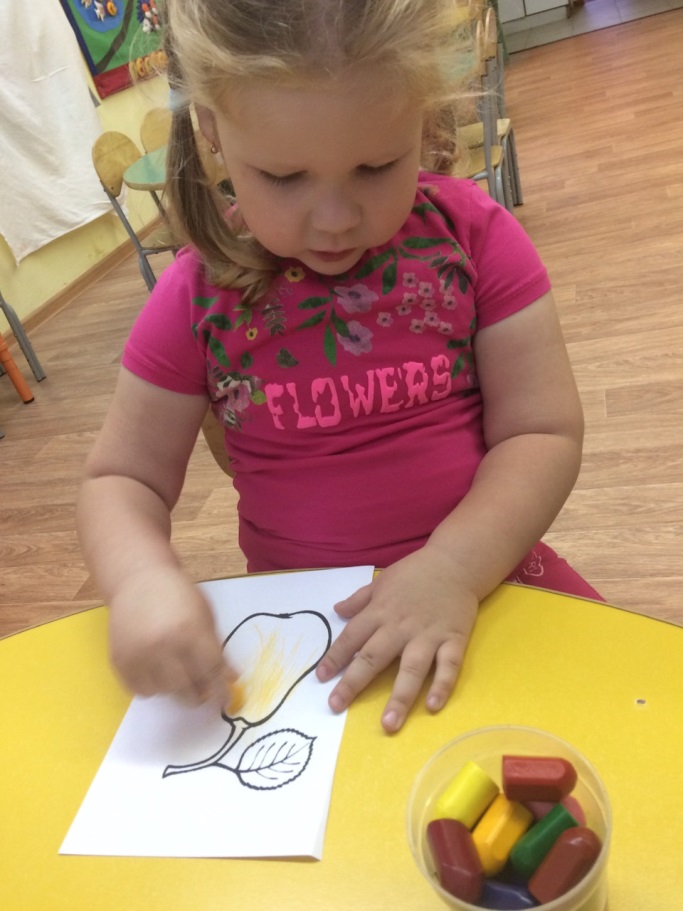 Физическое развитие
Пальчиковая гимнастика «Солим капусту»
Цель: Дать представление о пользе овощах и фруктах, полезных для здоровья человека. Развивать мелкую моторику
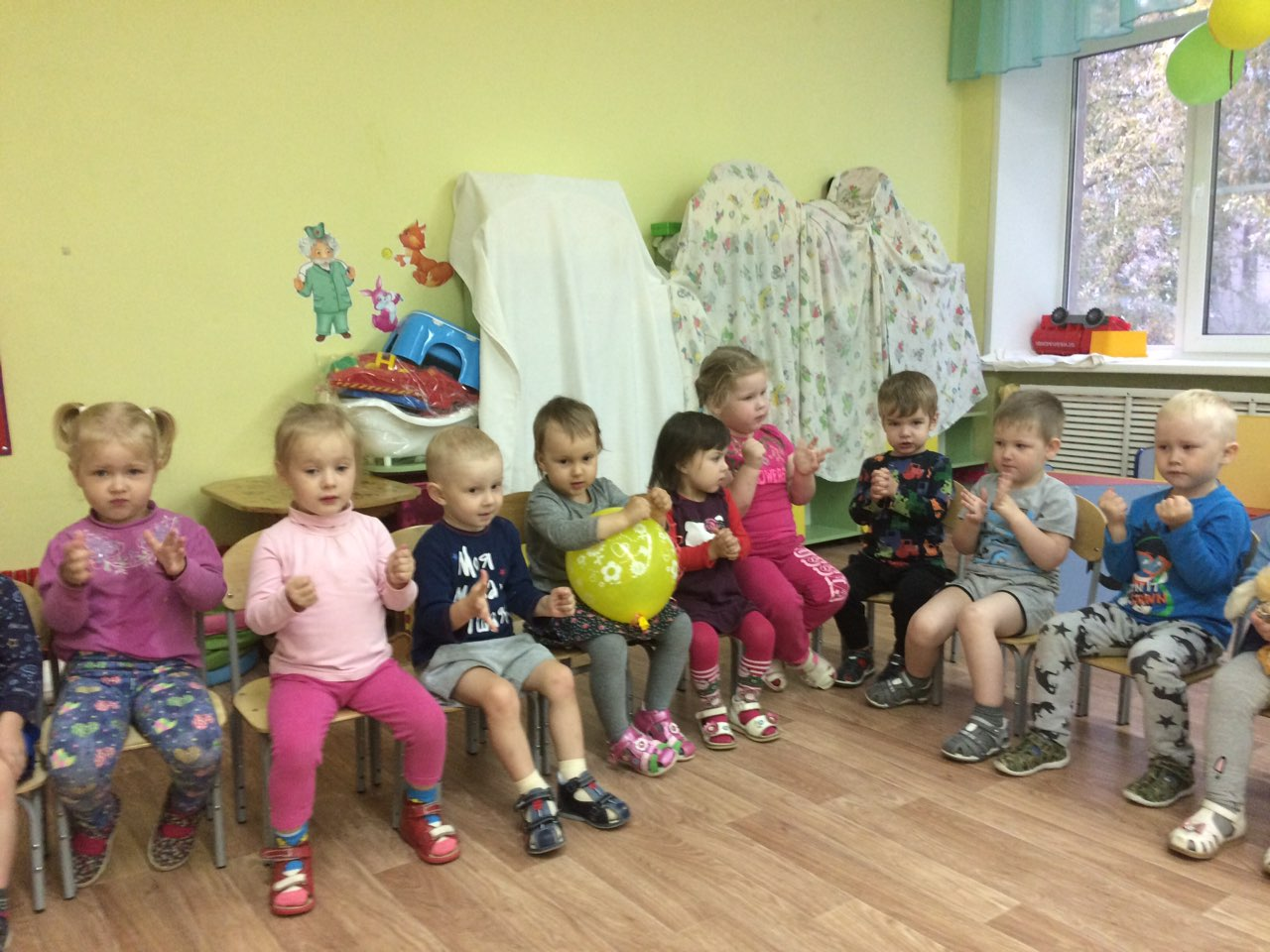 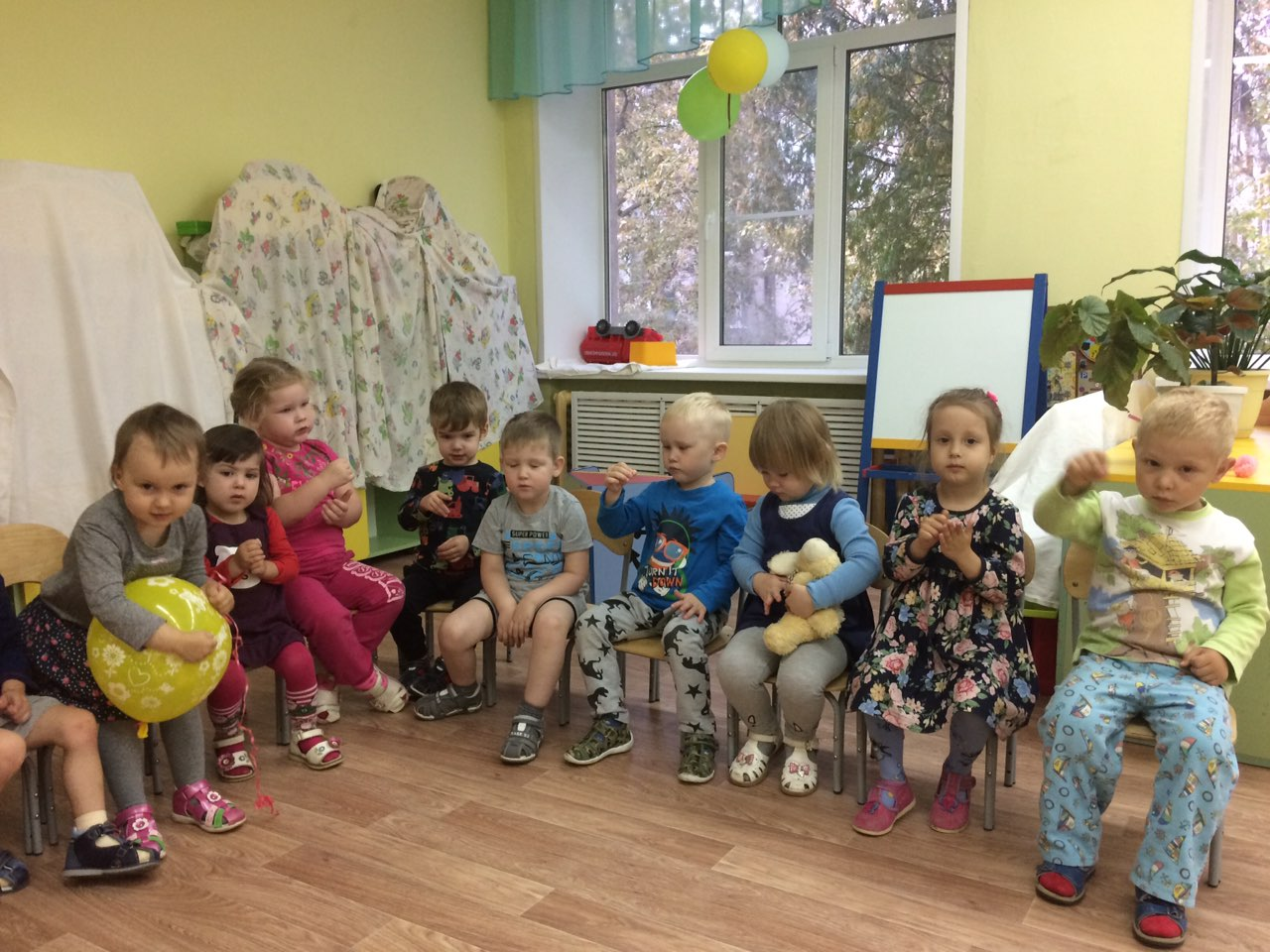 Физическое развитие
Дыхательная гимнастика «Хотите побывать во фруктовом яблочном саду?»
Цель: Укрепление здоровья детей.
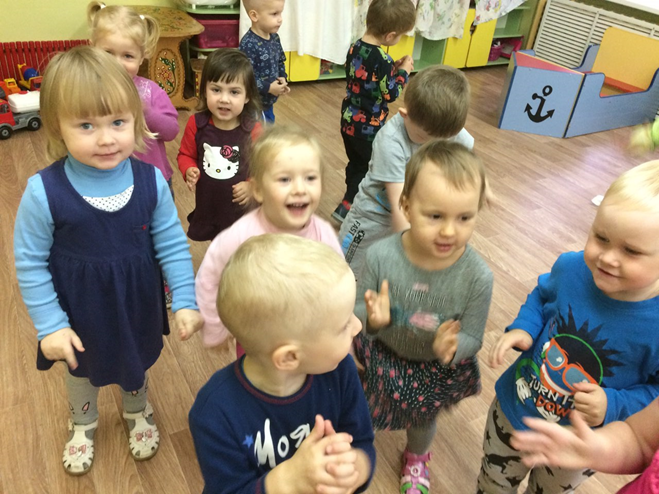 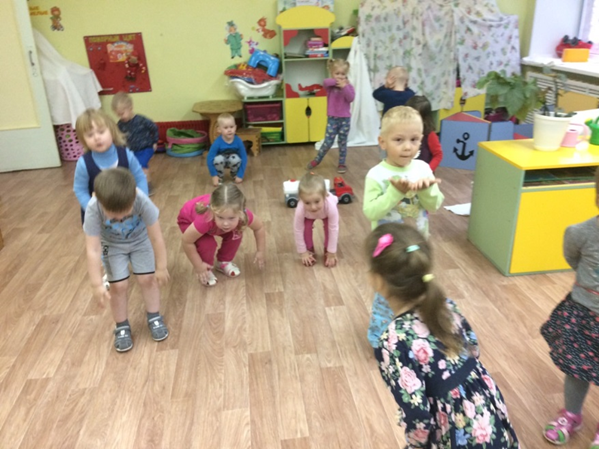 Речевое развитие
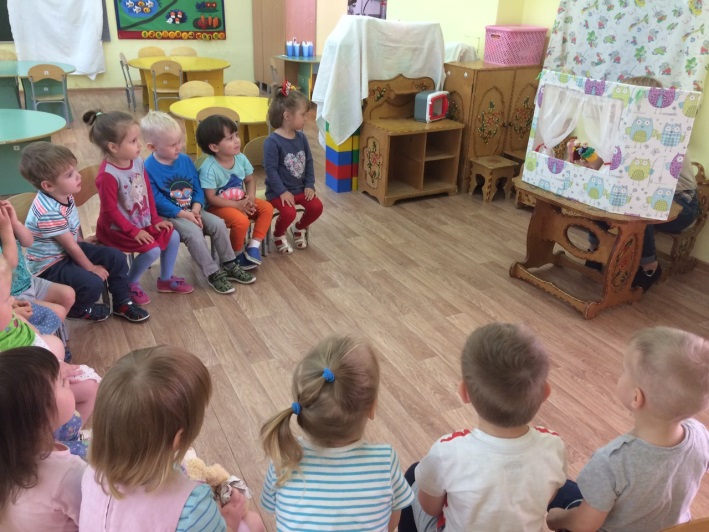 Пальчиковый театр: «Репка»
Цель: создание условий для активизации творческого мышления детей.
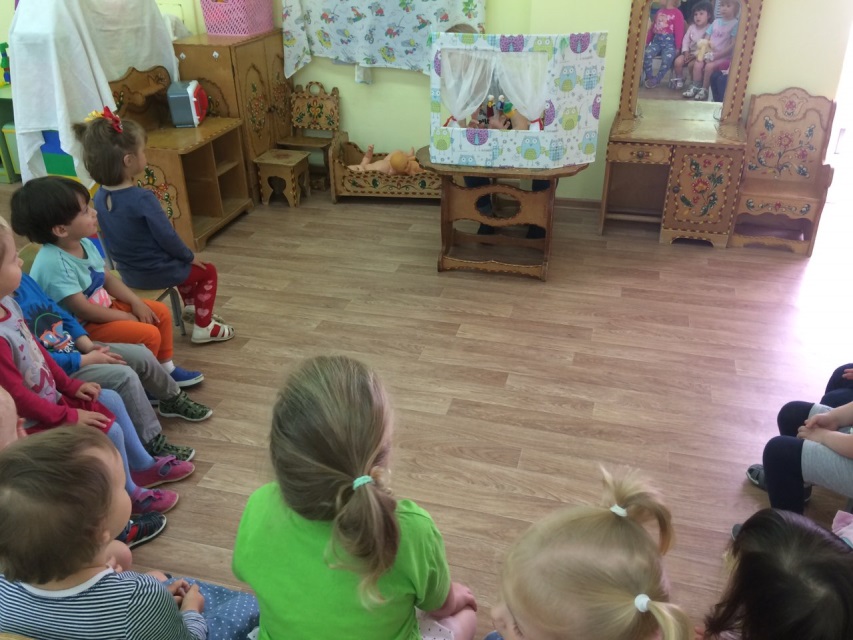 Загадки
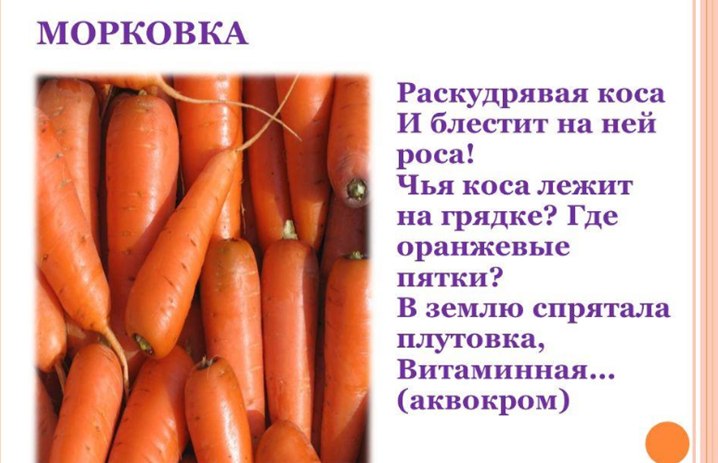 Загадки
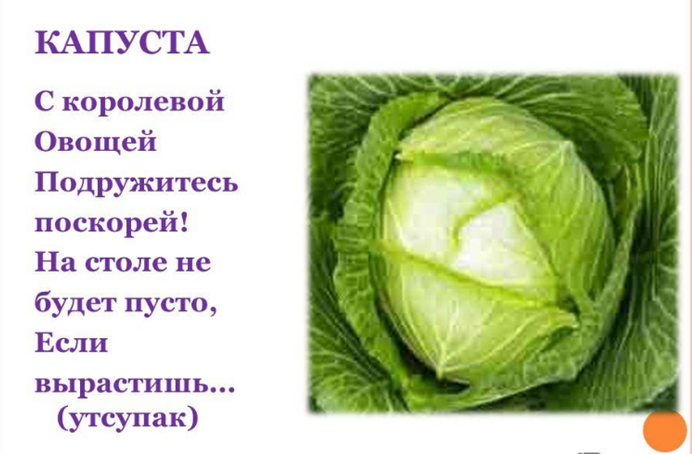 Коллективная работа «Витаминная корзинка».
Цель: формировать чувство формы, пропорции, композиции, развивать умение создавать целостность изображения из отдельных частей.
Коллективная работа «Витаминная корзинка».
3 этап - Заключительный
Оформление результата проекта в виде презентации;
Музыкальное развлечение: «В гости к маме зайчихе»
Изготовление коллективной работы «Витаминная корзинка»
Работа с семьей
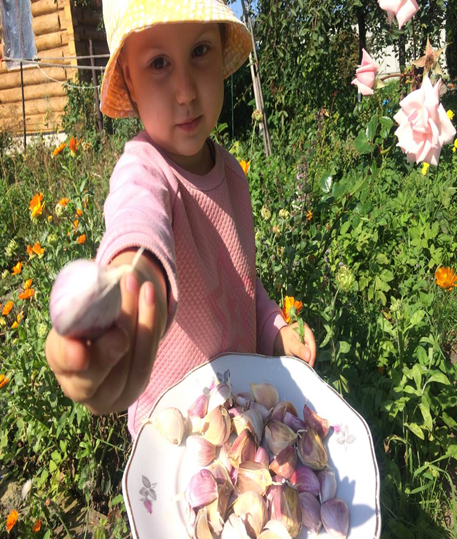 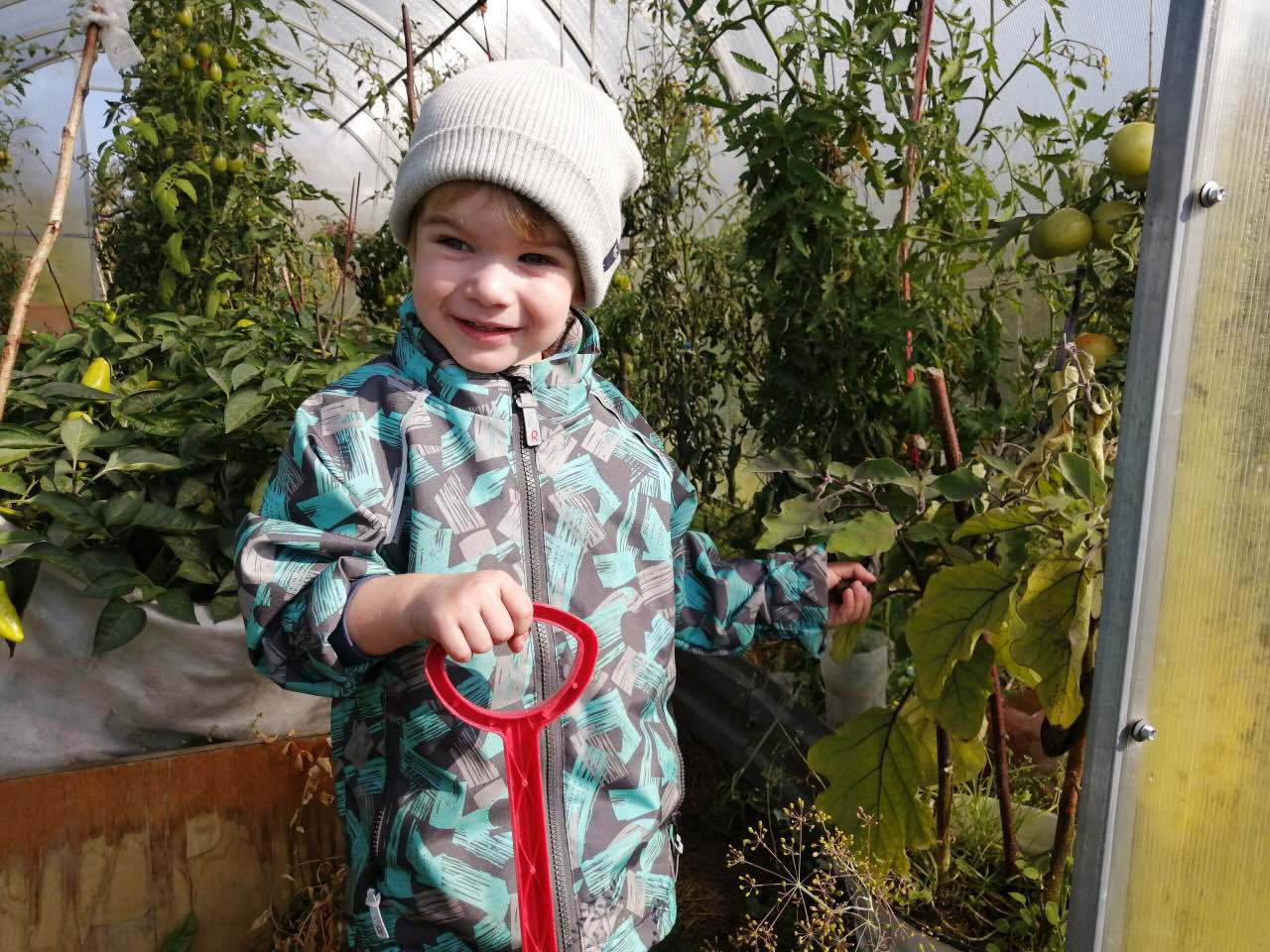 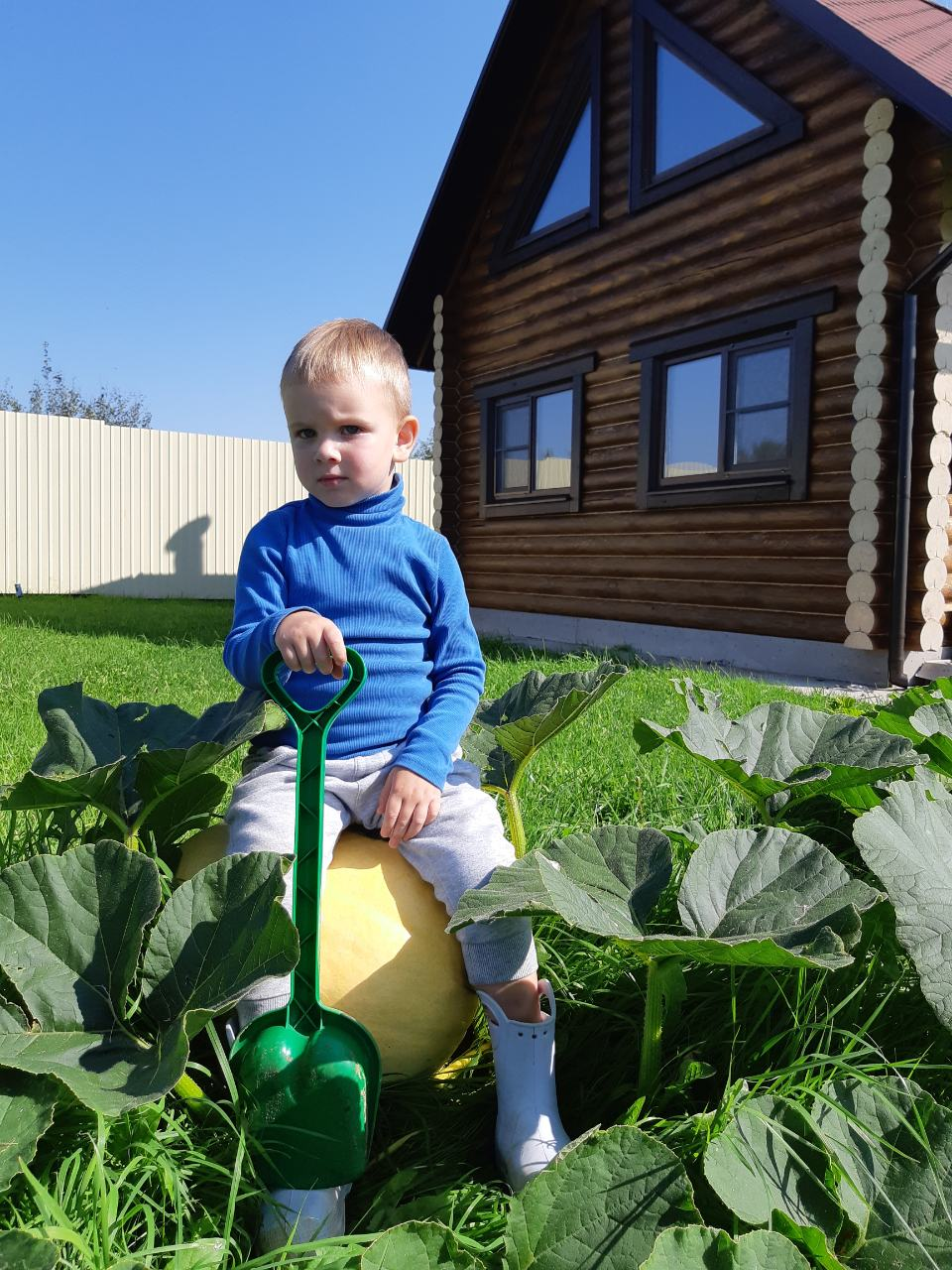 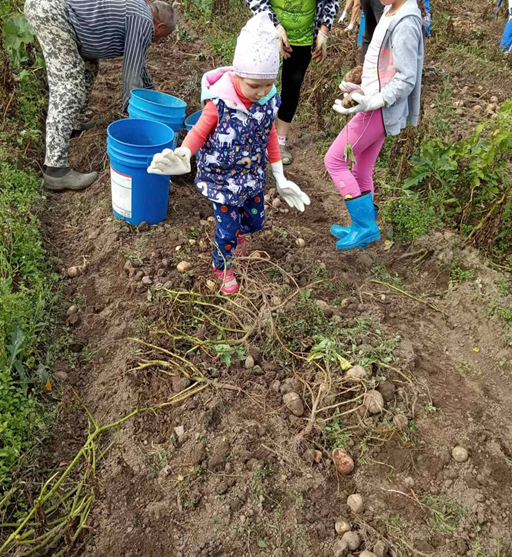 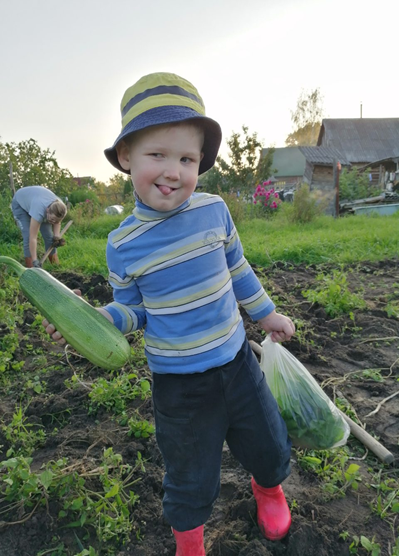 Спасибо за внимание!